MATHS AND ART DAY
DRAWING CHALLENGE HOMEWORK
competition
If you would like to enter the competition, draw a portrait of poppy and bring it to school next week.  The winner will be announced on Friday.
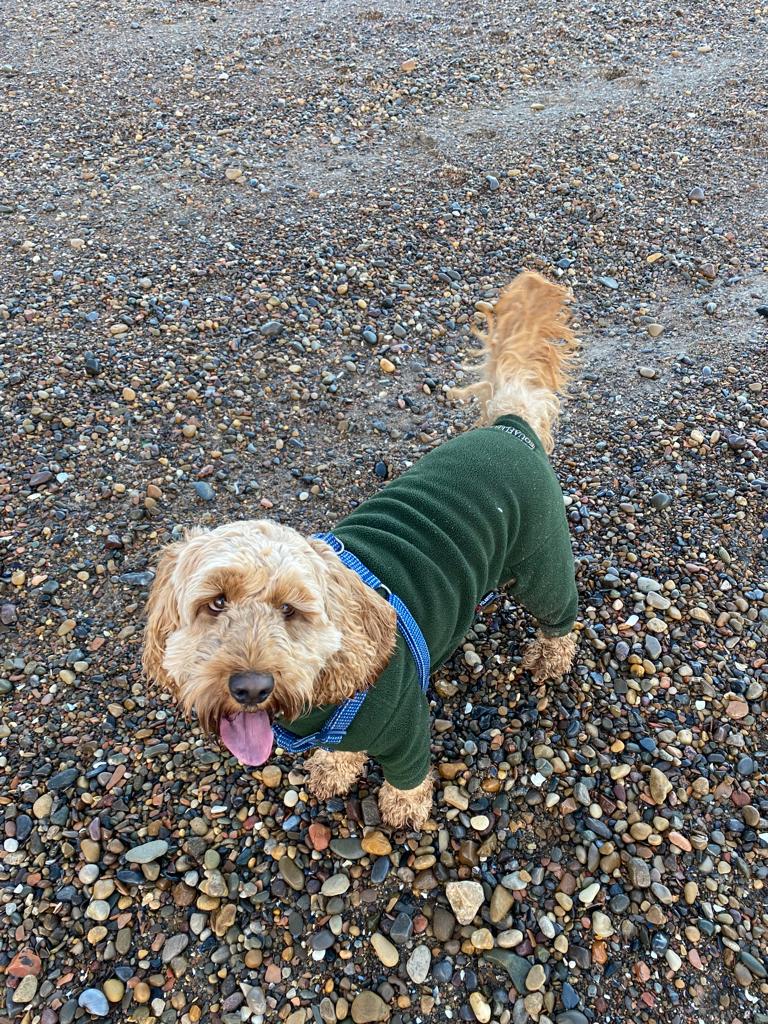 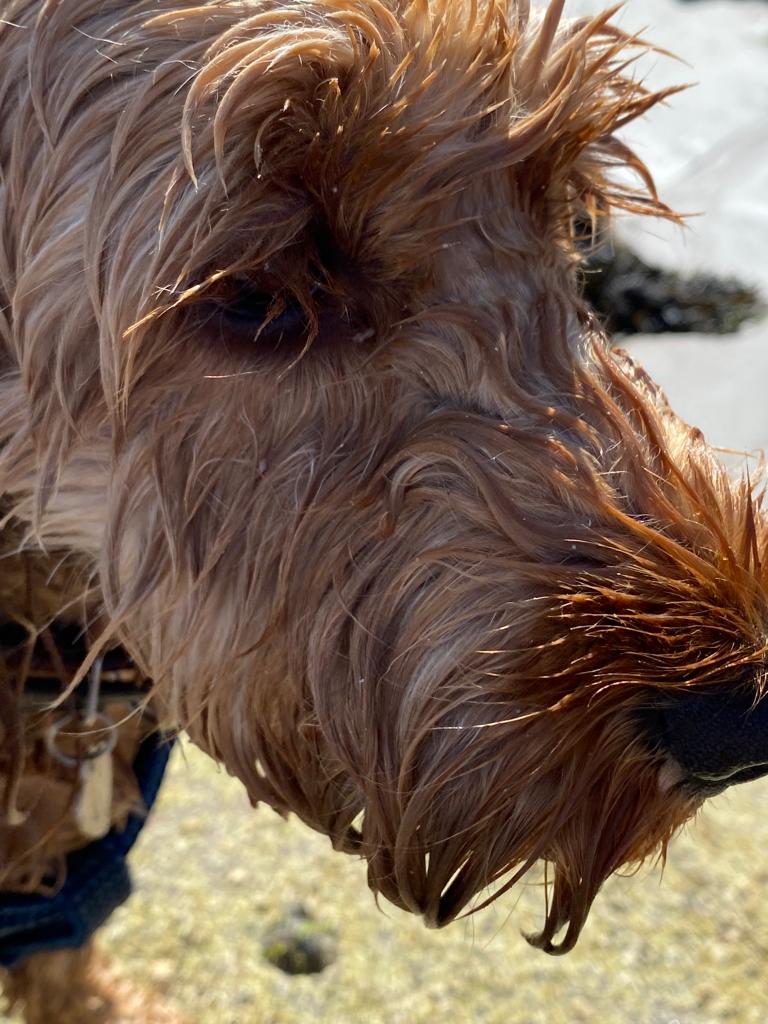 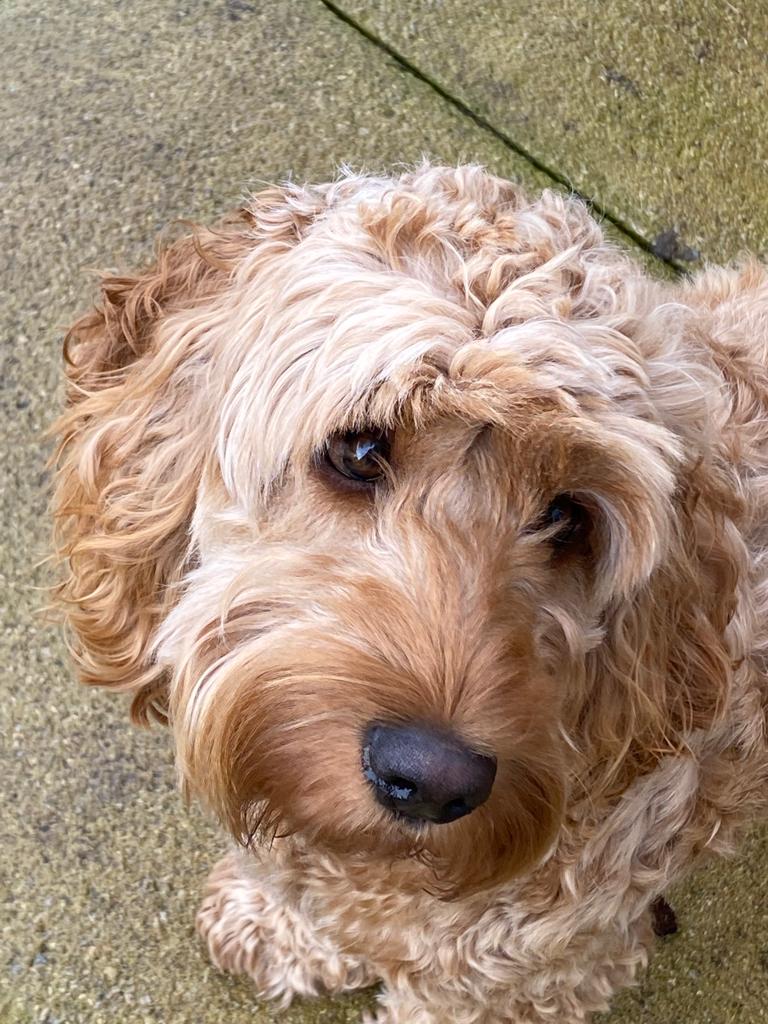 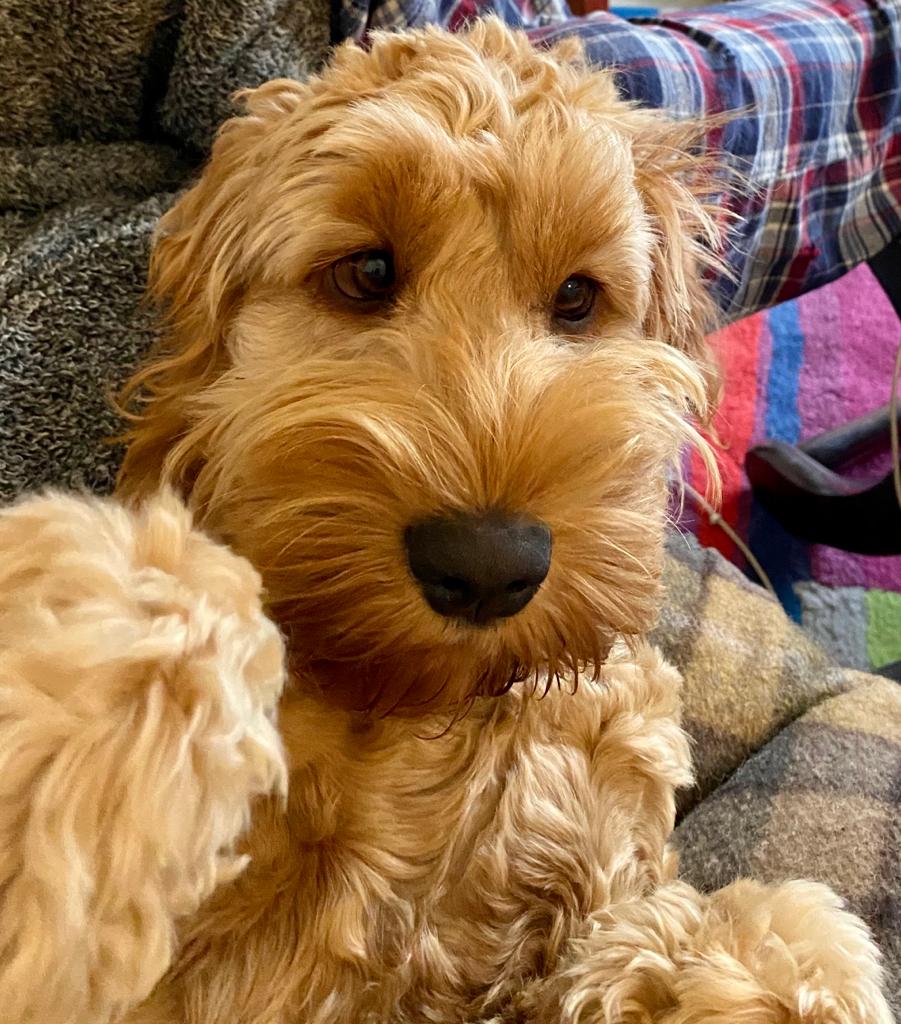 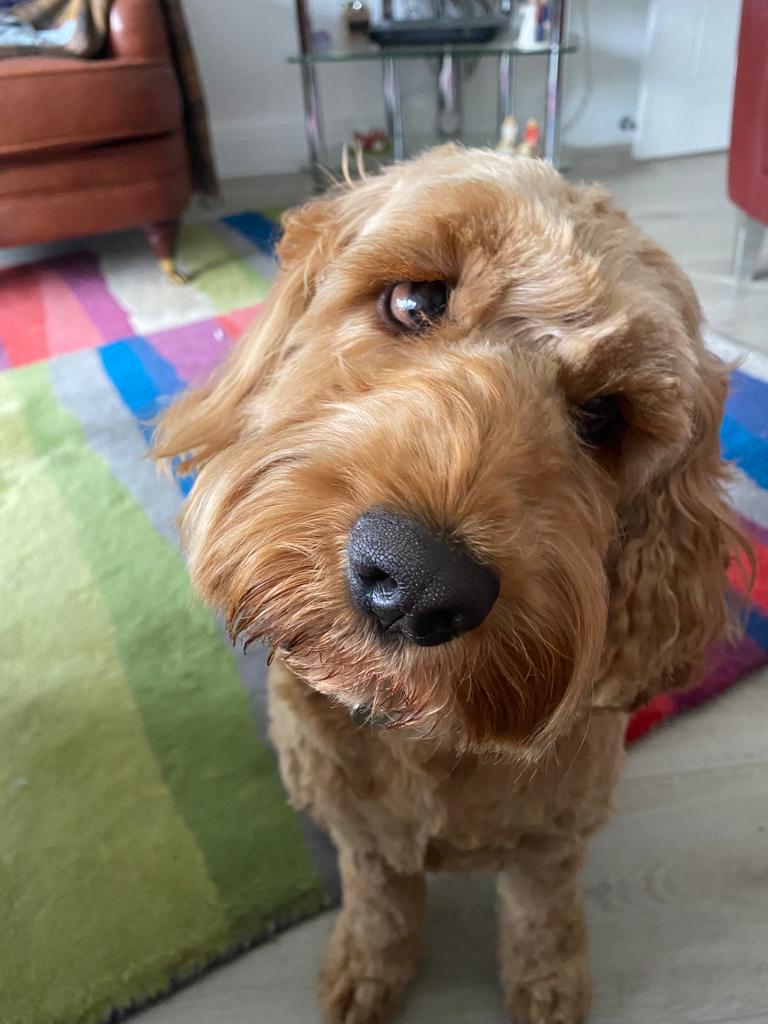 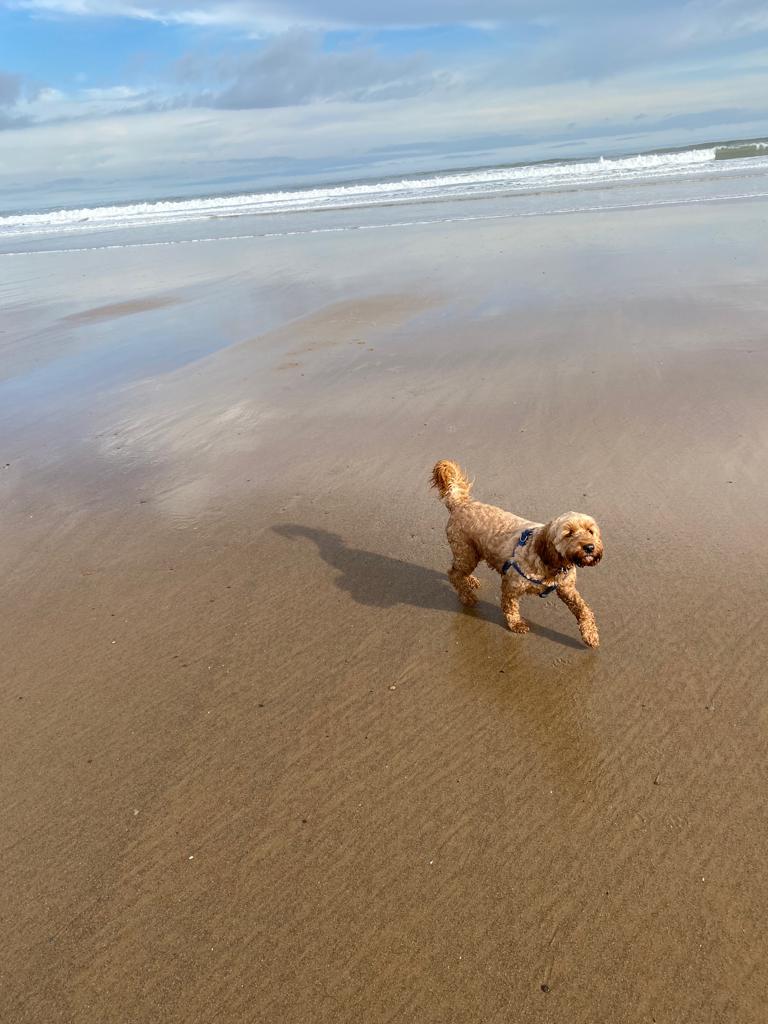